Amtsmenschen
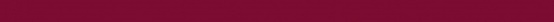 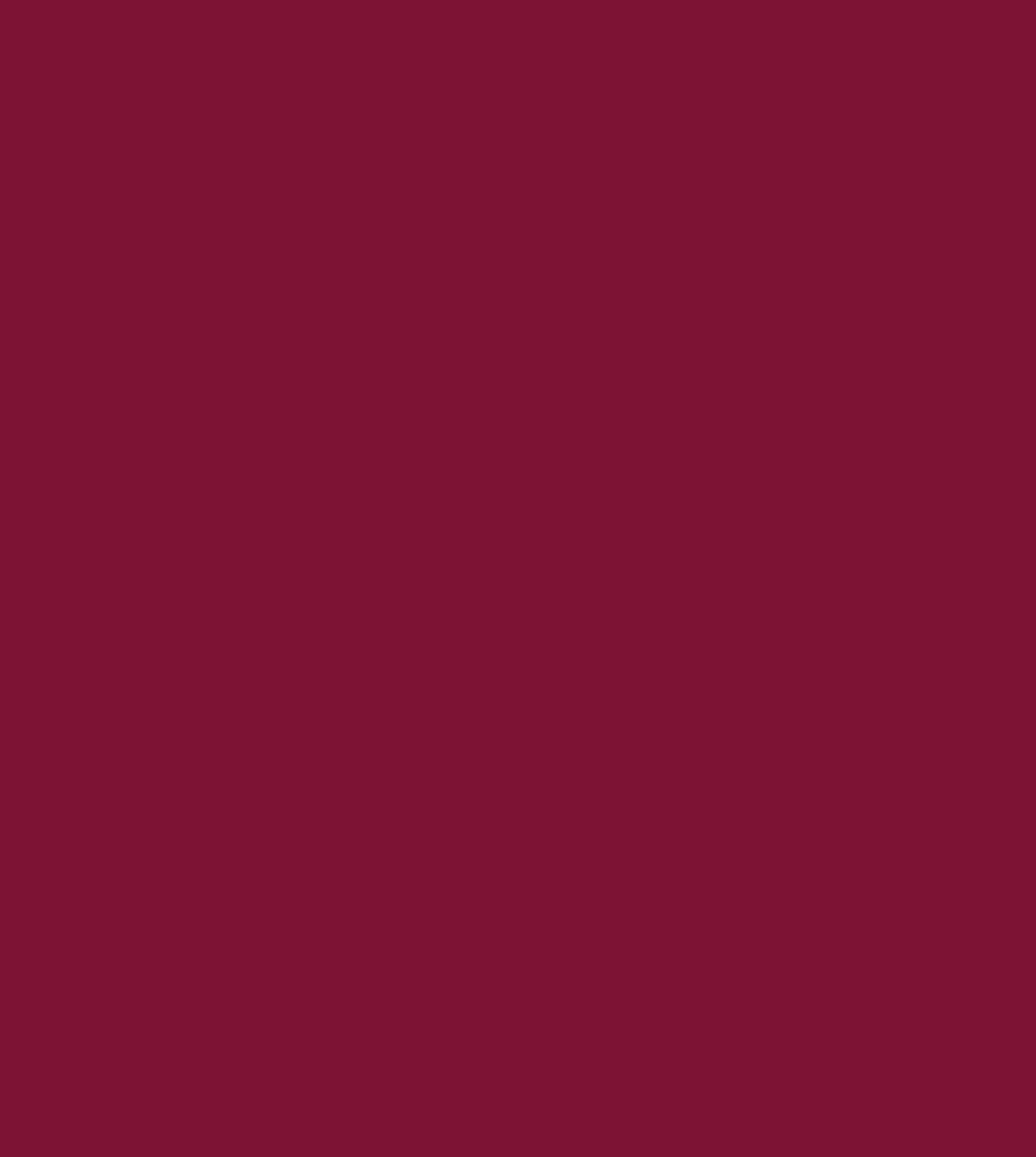 tagung des Forschungsprojekts 
„Re/Präsentation. Neue Formen der politischen 
Ansprache und Fürsprache“
Donnerstag, 23. Januar 2025
13:30	Der Mensch im Amt. Regieren zwischen Nahbarkeit und Sachlichkeit	JULIAN MÜLLER & ASTRID SÉVILLE, Leuphana Universität Lüneburg
14:00	Die zwei Körper der Gewählten. Zur Illusion der Neutralität	SOPHIE SCHÖNBERGER, Universität Düsseldorf
15:30	Amtsmenschen als Zielscheibe von Anfeindungen und Gewalt	PETER IMBUSCH & JORIS STEG, Universität Wuppertal
16:30	Repräsentieren ohne Amt	TOBIAS LAPPY, Leuphana Universität Lüneburg/LMU München
17:30	Benedikts Himmelfahrt. Überlegungen zur Preisgabe des päpstlichen Amtes	MARC AEILKO ARIS, LMU München

Freitag, 24. Januar 2025
09:30	Die Amtsperson als Spaßmacher	CHRISTIAN KIRCHMEIER, Universität Bremen
10:30	Landesmütter und Erste Staatsdiener. Zur Varianz der herrscherlichen 	Amtsrollen im 18. Jh.
	BARBARA STOLLBERG-RILINGER, Wissenschaftskolleg zu Berlin
11:30	Das Amt als Grundlage gesellschaftlichen Zusammenhalts
	BERTHOLD VOGEL, SOFI Göttingen
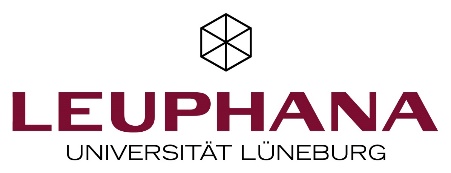 [Speaker Notes: Kooperationslogos von rechts nach links einfügen.]